General Studies for Primary Schools 
Additional Resources
Health and Living Series
General Studies for Primary SchoolsLearning Strand – Health and Living
Primary One to Three
(Teachers’ Copy)
General Studies for Primary SchoolsLearning elements related to Health and Living
Importance of food, physical exercises, rest to health, e.g. balanced diet, regular exercise, proper postures, eye protection
Basic personal and environmental hygiene, e.g. wash hands properly, do not litter
Washing hands properly and safe disposal of a used mask
Learning and Teaching Resources CD for Primary General Studies“Our Wonderful Body” (Includes learning activities of “communicable diseases”)
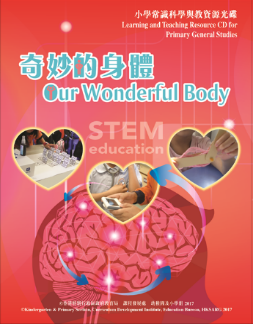 Website:
https://www.edb.gov.hk/attachment/en/curriculum-development/kla/general-studies-for-primary/learning-and-teaching_resource_cd_st/Healthy_life_en_2.zip
Suggested Learning Activity
Watch ETV:
「打敗病菌大王」, understand the existence of bacteria in the environment and ways to prevent diseases
ETV, EDB打敗病菌大王
Key Stages 1 and 2
https://www.hkedcity.net/etv/resource/4718096912
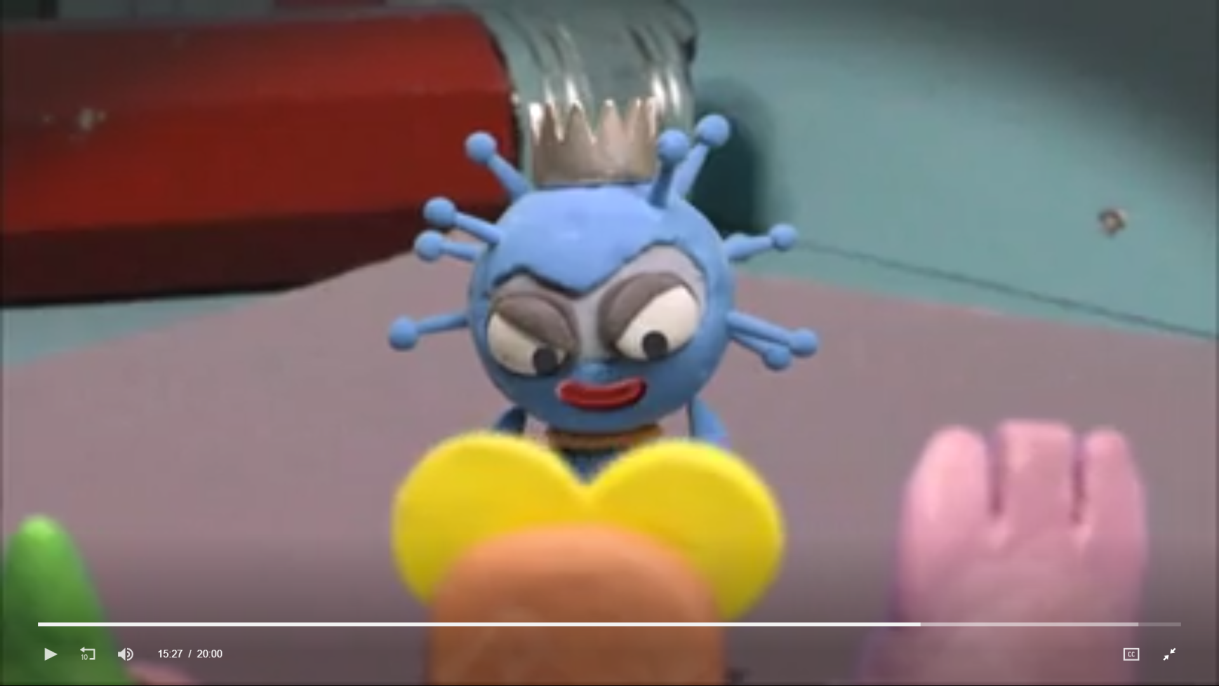 This programme aims at promoting healthy living, explaining the existence of bacteria in the living environment and introducing ways to prevent diseases.
Hand hygiene ── a simple yet effective way to prevent diseases
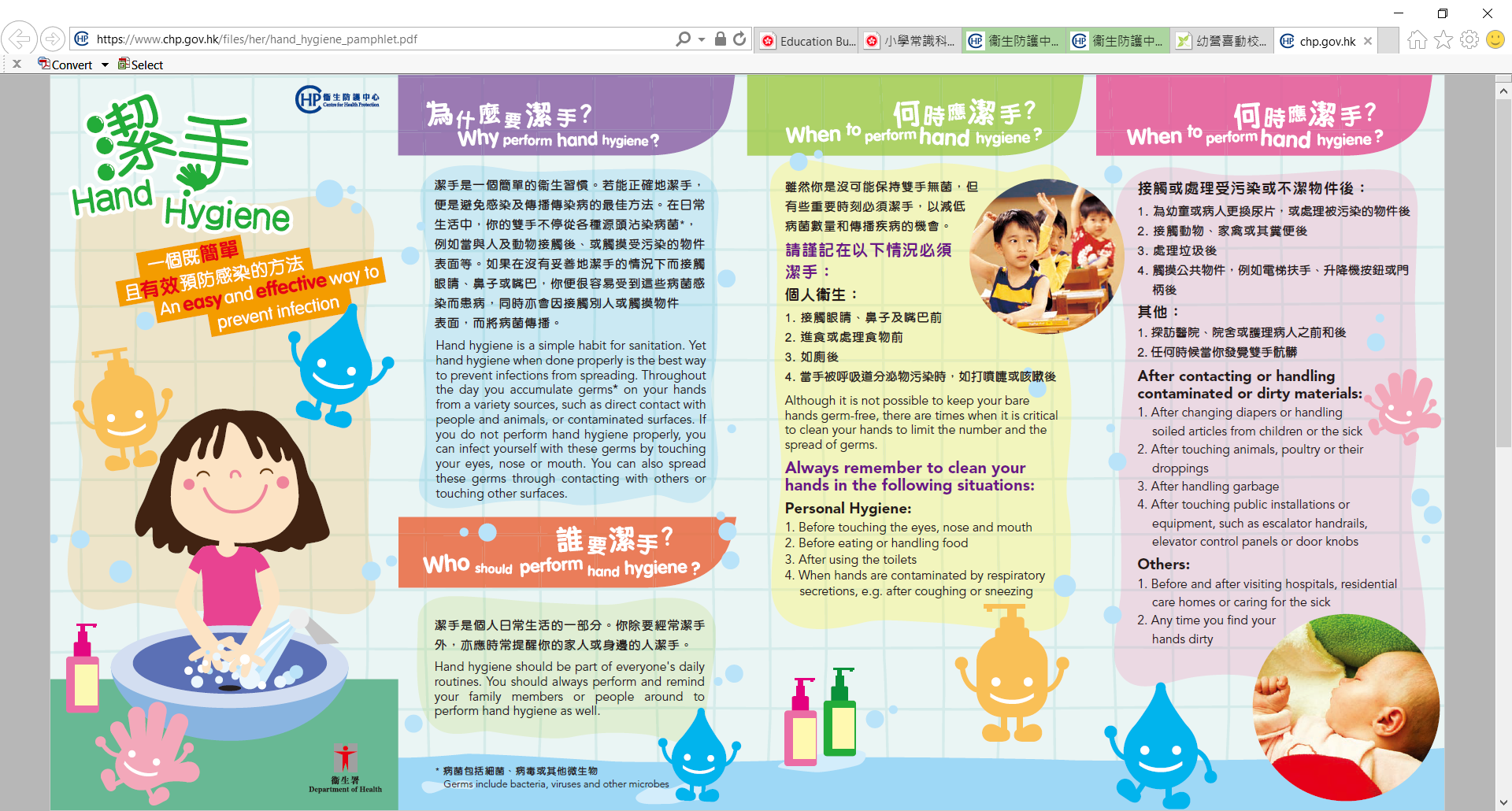 Why perform hand hygiene?
When to perform hand hygiene?
Who should perform hand hygiene?
CHP, Department of Health “How to clean our hands properly” (video)
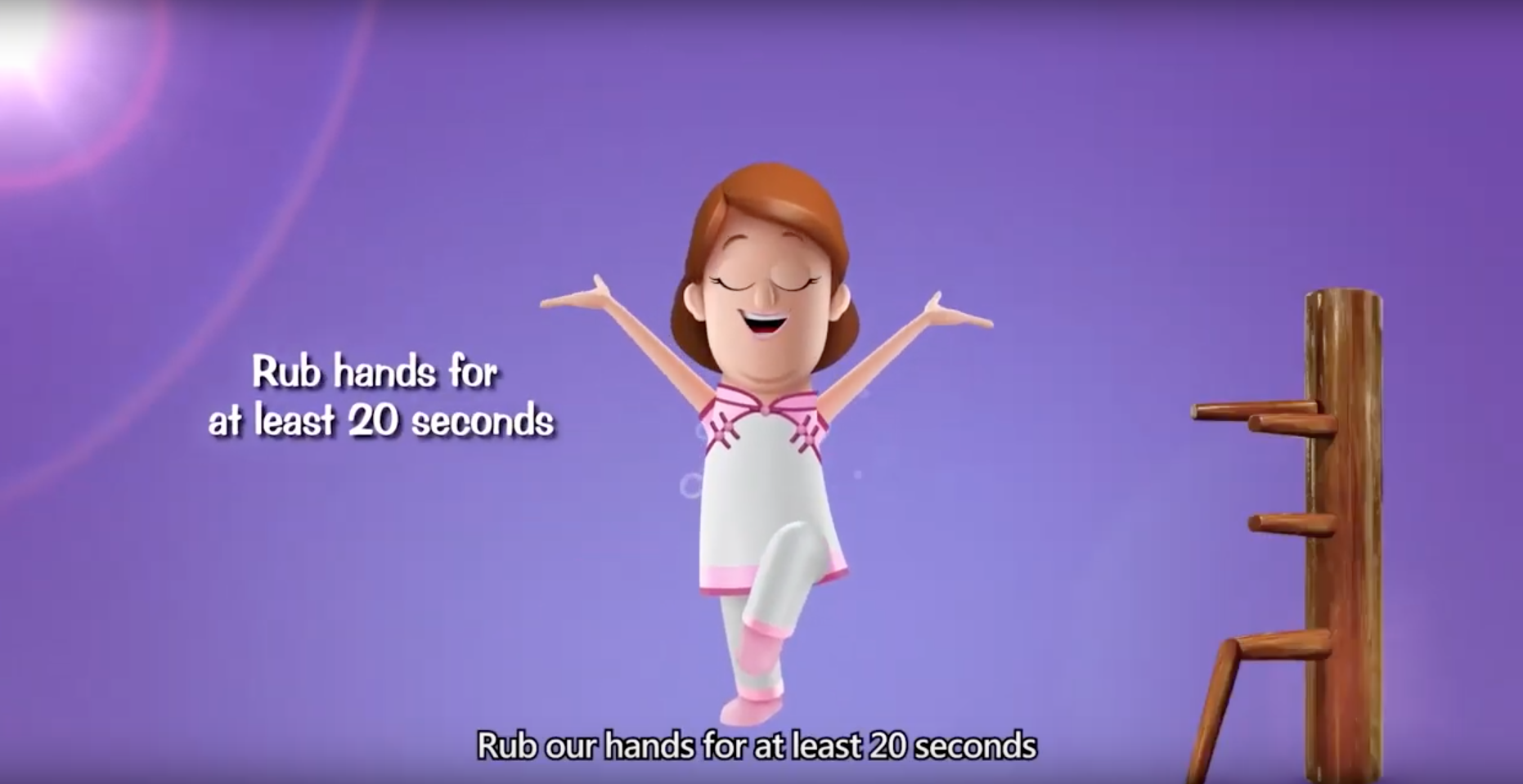 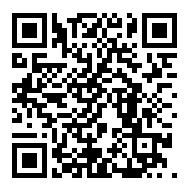 Website:
https://www.youtube.com/watch?v=sKFUOlyTJVg&feature=youtube
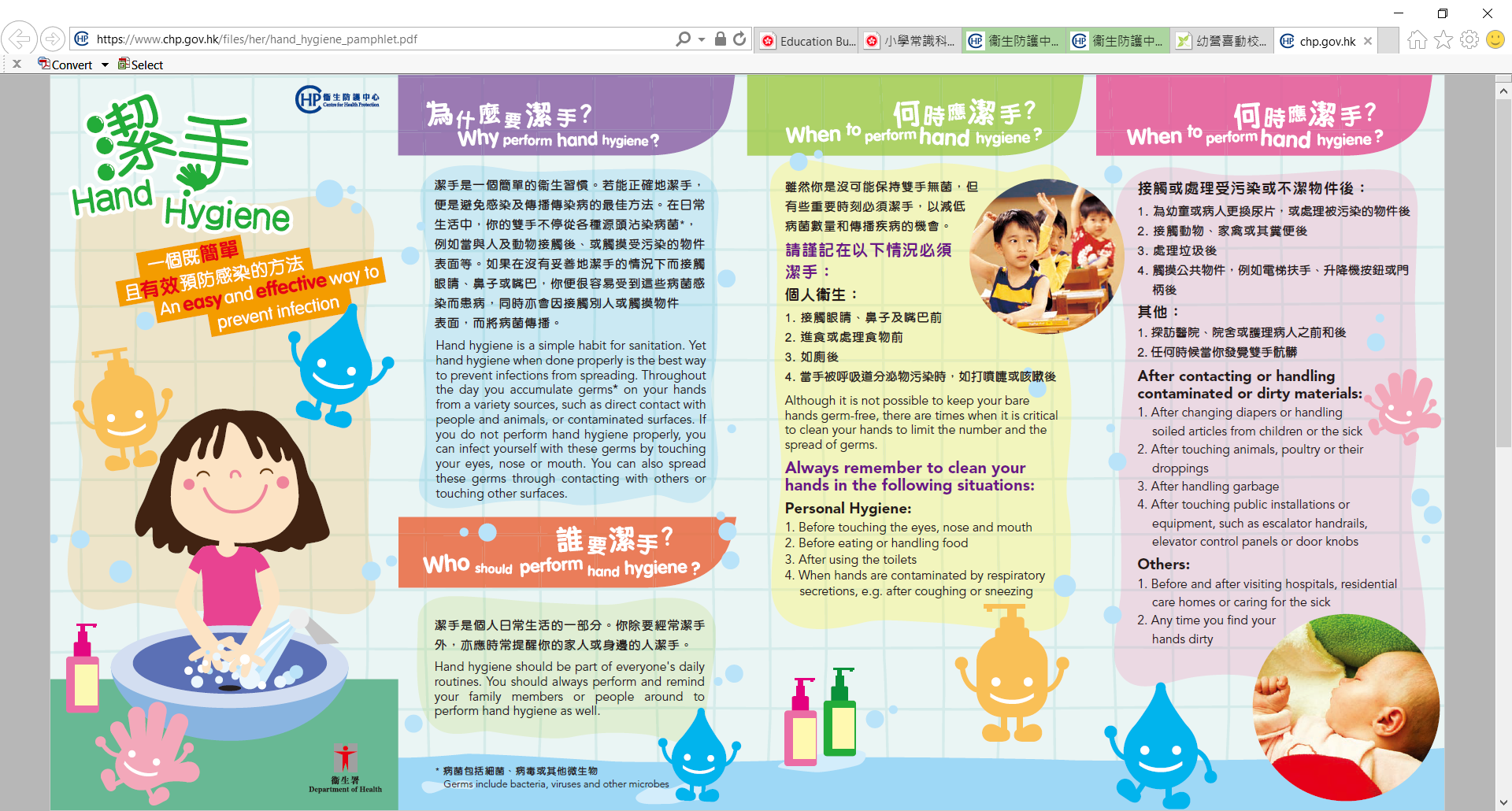 CHP, Department of Health 5 Steps for Proper Hand Washing (Poster)
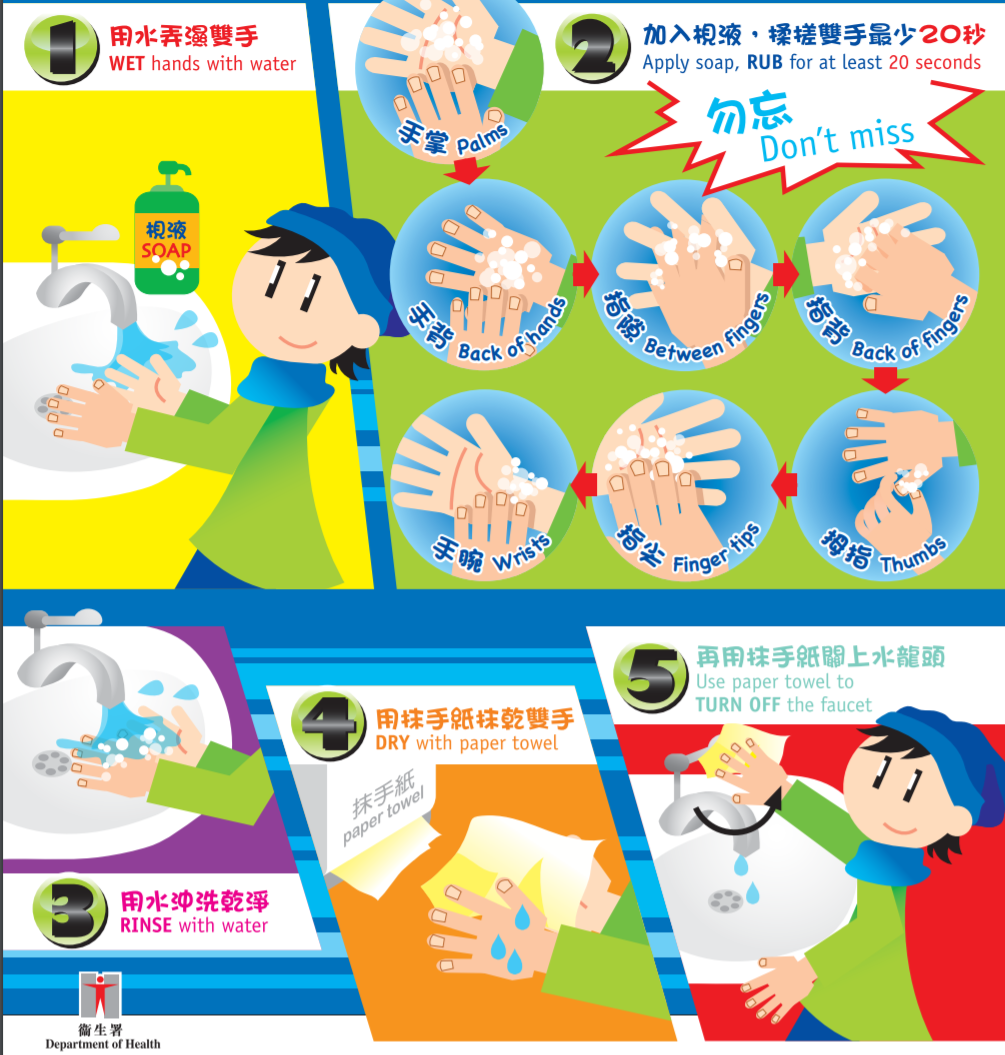 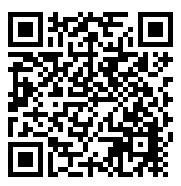 Website:
https://www.chp.gov.hk/files/pdf/5_steps_for_proper_hand_washing.pdf
CHP, Department of HealthHow to take off a surgical mask properly (Video) and safe disposal of a surgical mask
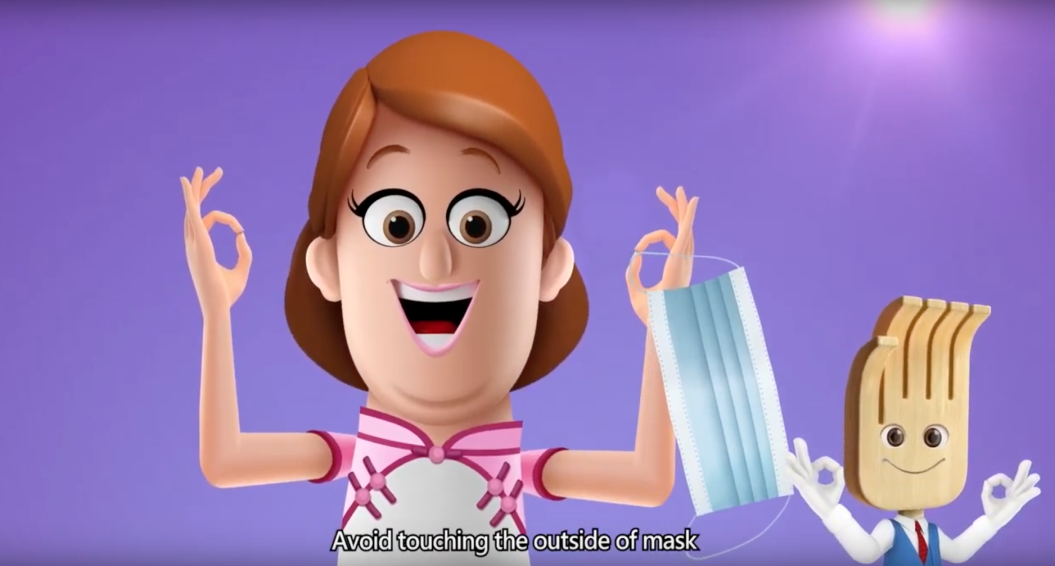 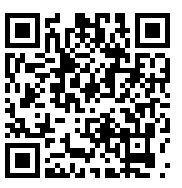 Website:
https://www.youtube.com/watch?v=D9M57hycc7A&feature=youtube
Suggested Learning Activity
With reference to the webpage of COVID-19, CHP, Department of Health, learn the health guides about the prevention of COVID-19 and the process of the virus transmission
Introduction of the webpage of COVID-19, CHP, Department of Health
https://www.chp.gov.hk/en/healthtopics/content/24/102466.html
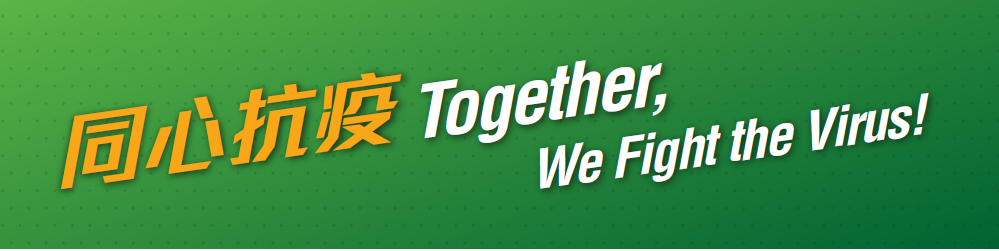 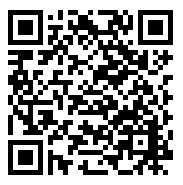 Suggested Learning Activity
Show your care to your relatives/ friends/ elderly
Give a call with your family members to show your care to relatives/ friends/ elderly, and share with them the measures that you have learned, e.g. how to clean hands and wear a mask properly to prevent the virus transmission.
Make greeting cards 
Design greeting cards (take photos of the cards) to encourage healthcare professionals, cleaners or epidemic precaution personnel who you know and appreciate their contribution. Then ask your parents to send the cards to them through social platforms or media.
Resources on web
Instant messaging stickers can be added to the greeting cards and downloaded from the EDB website
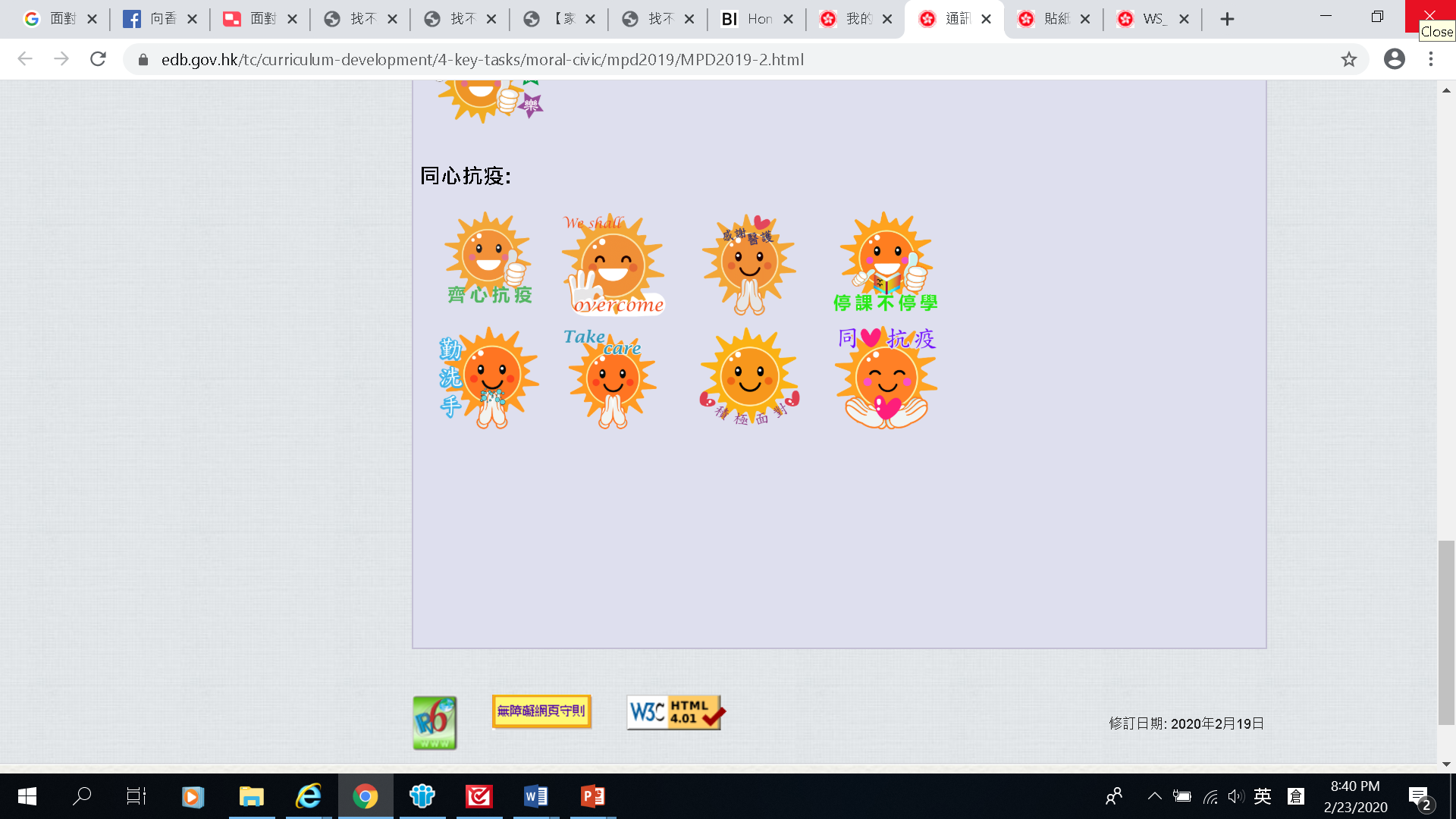 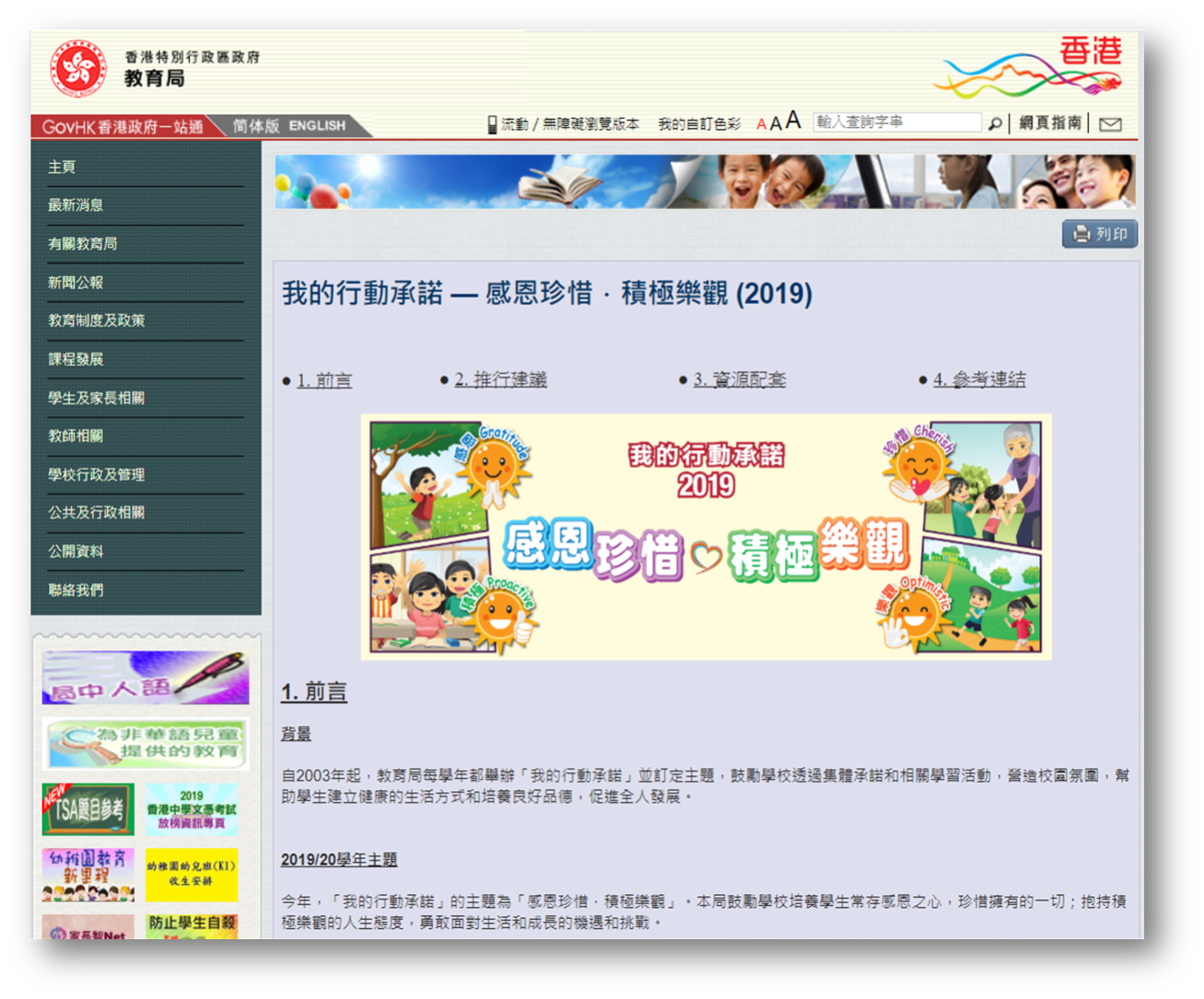 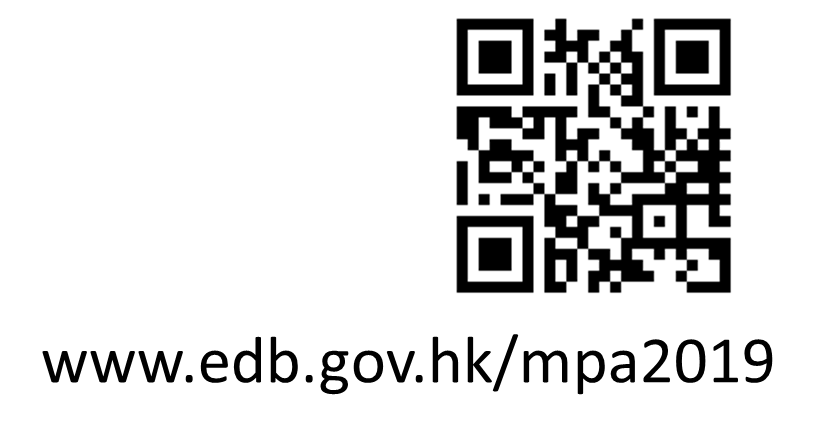 To fight the virus positively
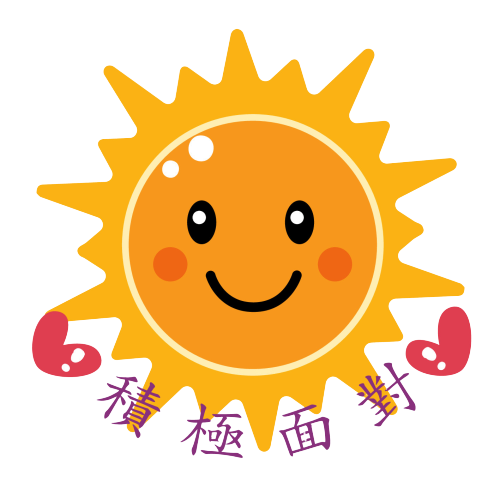 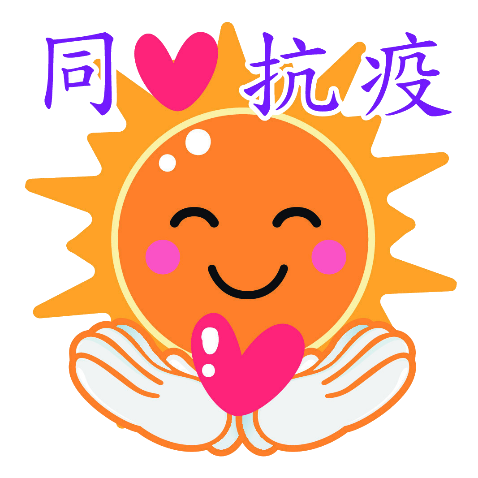 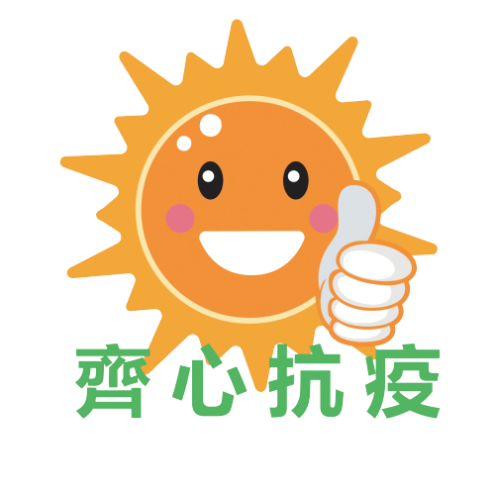 To keep good personal hygiene to protect yourself and others
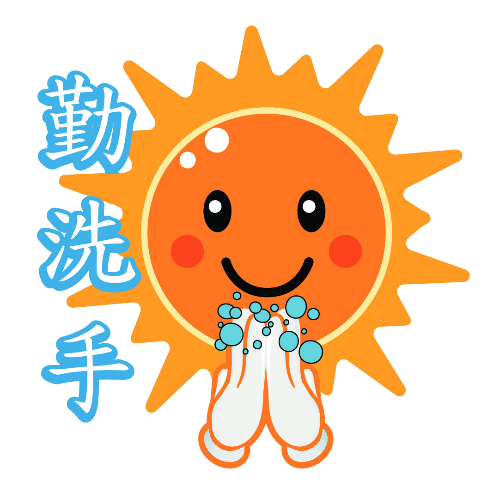 To show your care
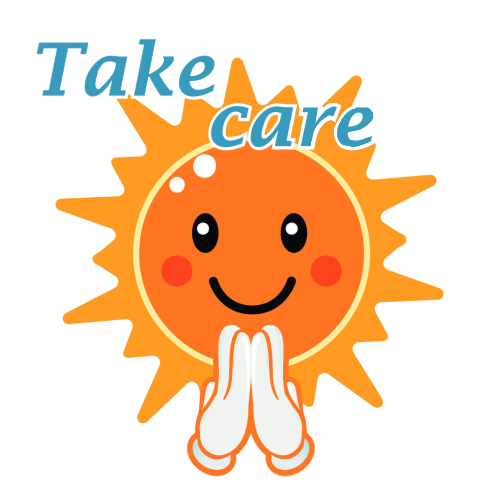 To thank and appreciate the effort of healthcare professionals and other epidemic precaution personnel
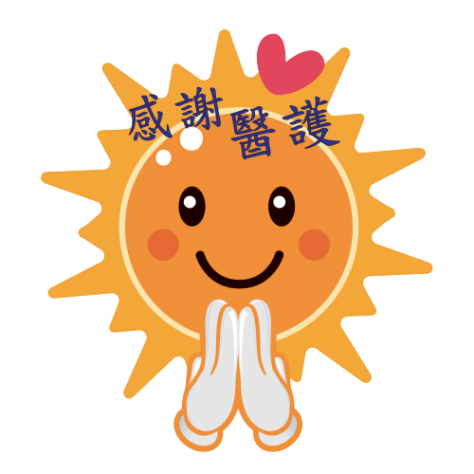 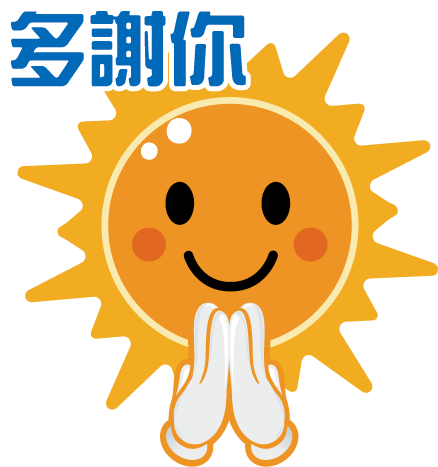 Worksheets (Teachers’ version)
How much do you know about COVID-19?
Super “Hand Washers”
Smartest Virus Fighter  (Board game)
Wish You Good Health!